III. Función Parte Entera
Su valor, para cada número x € IR, es la parte entera de x y se designa por [x]. Ésta se escribe:


Dado un número real x, la función parte entera le asigna el mayor entero que es menor o igual a x, es decir:



	Ejemplos:
	
	[2,9] = 2	;[-7/2] = -4	;[5] = 5		;[√2] = 1
f(x) = [x]
[x]  ≤  x <  [x+1]
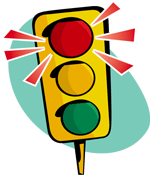 Todo número real está comprendido entre dos números enteros, la parte entera de un número es el menor de los números enteros entre los que está comprendido.
III. Función Parte Entera
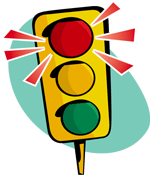 Obsérvese que esta función es constante en los intervalos semiabiertos (semicerrados) de la forma [n, n + 1[ con n € Z. Por tanto, los segmentos horizontales contienen sus extremos izquierdos, pero no los derechos
IV. Función Valor Absoluto
El valor absoluto de un número x € IR, denotado por |x|, es siempre un número real no negativo que se define:




	
	Ejemplo:
	
	|-3| = 3	|12| = 12	|-18| = 18	|-5,3| = 5,3
x  si  x  ≥  0
f(x) = |x| =
-x  si  x  <  0
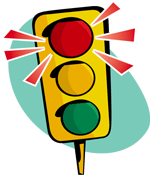 Si los números reales están representados geométricamente en el eje real, el número |x| se llama  distancia de x al origen.
IV. Función Valor Absoluto
a indica el punto de traslación en el eje de las coordenadas.
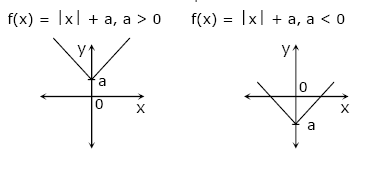 IV. Función Valor Absoluto
b indica el punto de traslación en el eje de las abscisas.
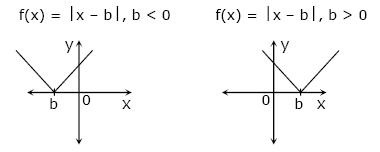 IV. Función Valor Absoluto
Propiedades:

a. Si |x| ≤ a  entonces   -a  ≤  x  a; con a ≥  0

b. Si |x| ≥ a  entonces   x ≥ a    ó    -x  ≥  a

c. |xy| = |x| · |y|

d. |x + y| ≤ |x| + |y|    (Desigualdad Triangular)
IV. Función Valor Absoluto
La última propiedad se llama desigualdad triangular, pues, cuando, se generaliza a vectores indica que la longitud de cada lado de un triangulo es menor o igual a la suma de las longitudes de los otros dos.
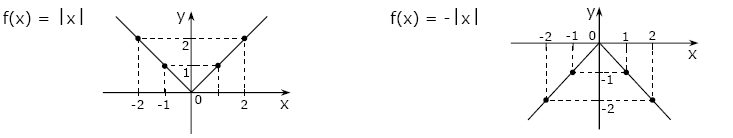 IV. Función Valor Absoluto
Ejercicios:
Determinar el intervalo solución de las siguiente inecuación:

a.     |x – 3|  ≤  2

Aplicando la primera propiedad:

			-2 ≤ x – 3 ≤ 2
		            -2 + 3 ≤ x ≤ 2 + 3
			  1 ≤ x ≤ 5
 			  x € [1, 5]
IV. Función Valor Absoluto
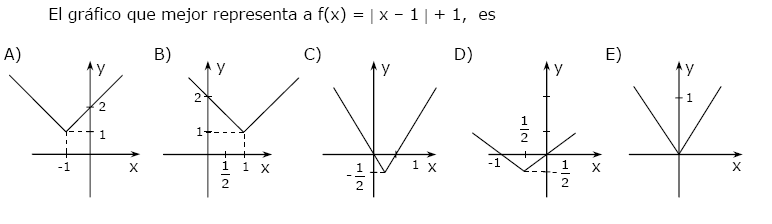 La Respuesta correcta es B
IV. Función Valor Absoluto
La Respuesta correcta es D